WE NEED A NEW GREEN SCHOOLS CODE TO HELP US GET OUR NEXT GREEN FLAG FOR BIODIVERSITY
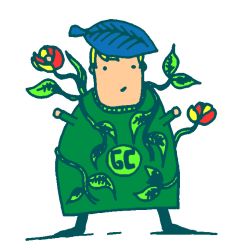 biodiversity
ˌbʌɪə(ʊ)dʌɪˈvəːsɪti/
noun
noun: biodiversity; the variety of plant and animal life in the world or in a particular habitat, a high level of which is usually considered to be important and desirable.
Reduce Reuse Recycle
Make The School Gleam
And The Flag Will Be Green
Our Litter and Waste Code
Save Energy With Your Heart and Soul
Get that flag on top of the pole
Our Energy Code
Wasting uisce isn’t funny so bigí clíste and save some money
Our Water Code
Jog, Cycle, Share A Seat, Take A Bus Or Use Your Feet
Our Travel Code
Keep the code short and simple

It should be catchy

Bilingual (Gaeilge or Béarla or a mixture of both) entries are encouraged

The code should help us to make good decisions on how we can encourage biodiversity in our school and our communities.
Ideas for  Biodiversity Green Code
'Ecosystems can be a bog, a bush or a hedge, so protect and promote and be a ledge!' - Roscommoon Community College, Lisnamult, Co. Roscommon.
'Let our generation protect all creation' - Stokane National School, Enniscrone, Co. Sligo
'St. Joseph's Foundation is green, our campus is clean and we are biodiversity keen' - St. Joseph's Foundation, Adult Education Centre, Charleville, Co. Cork
Sample Biodiversity Codes
Biodiversity is so cool, We are learning all about it in school;So come on everyone and do your share,Together we can show we care.Plants and animals, both big and small,They depend on us to save them all.
“Start being green and do it fast. We have to make Biodiversity last.”
GET BUSY!

BE CREATIVE

DEADLINE 12 FEBRUARY AT 3PM
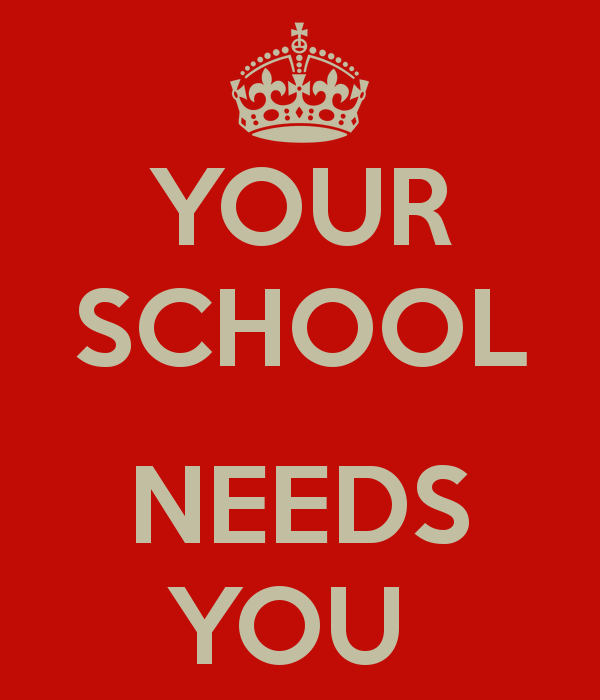